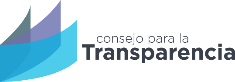 Proyecto de Ley 
Modifica diversos cuerpos legales para garantizar la accesibilidad universal a la información pública
(Boletín Nº16.358-35)
Bernardo Navarrete Yáñez
Presidente del Consejo para la Transparencia
marzo de 2025
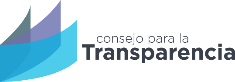 I. Antecedentes generales del Proyecto de Ley
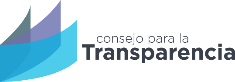 IDEA MATRIZ DEL PROYECTO
Promover y garantizar la accesibilidad universal en todos los documentos y actos públicos del Estado, a fin de eliminar barreras y garantizar que todas las personas, incluyendo aquellas con discapacidades, puedan acceder de manera equitativa a la información y servicios proporcionados por el Estado.


Para ello, se propone modificar tanto la Ley 20.285 (de Transparencia), como las Leyes 19.880 (sobre procedimiento administrativo) y 18.918 (Orgánica del Congreso Nacional).
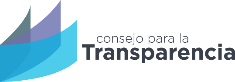 MODIFICACIONES A LA LEY DE TRANSPARENCIA
Se propone modificar una serie de artículos de la Ley de Transparencia, en el siguiente sentido:
MODIFICACIONES A LA LEY SOBRE PROCEDIMIENTO ADMINISTRATIVO
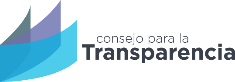 Se propone la modificación de dos normas:
Artículo 5°, referido al principio de escrituración.
Artículo 17, literal e), referido al derecho de las personas de acceder a los actos administrativos y sus documentos, en los términos previstos en la ley. 
Con lo anterior, se busca garantizar la accesibilidad universal en relación con los actos administrativos.
Además, respecto del artículo 17, literal e), se establece que todos los actos y documentos del Estado deberán presentarse en su formato original digital, con firma electrónica, en su caso, prohibiéndose la impresión del documento, firma manual y posterior digitalización.
MODIFICACIONES A LA LEY ORGÁNICA DEL CONGRESO NACIONAL
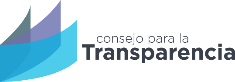 Sugiere reformar el artículo 8° (referido al deber de ciertos organismos de remitir sus memorias, boletines y otras publicaciones al Congreso Nacional) con el fin de incorporar la condición de accesibilidad universal.

Propone modificar el artículo 9°, inciso segundo (referido a los informes y antecedentes que deben ser proporcionados por ciertos organismos a solicitud de las comisiones o por parlamentarios) buscando incorporar el deber de presentar dichos documentos en formato original, con firma electrónica, en su caso, y prohíbe la impresión del documento, firma manual y posterior digitalización.
PAUTAS PARA GARANTIZAR LA ACCESIBILIDAD UNIVERSAL
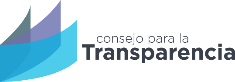 El artículo 4° del Proyecto de Ley establece que las pautas específicas que deben cumplir todos los actos de la Administración del Estado para garantizar la accesibilidad universal, en concordancia con los estándares internacionales, serán reguladas a través de un Reglamento, el cual deberá elaborarse dando cumplimiento a lo establecido en el artículo 62, literal b) de la Ley N°20.422
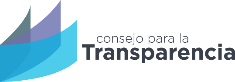 II. Opinión y consideraciones generales del CPLT
A. Proyecto de ley que modifica la ley N°20.285, sobre acceso a la información pública
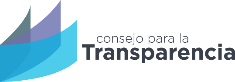 Se hace presente que actualmente se encuentra en tramitación el proyecto de que modifica la Ley N°20.285, sobre Acceso a la Información Pública, contenido en el Boletín N°12.100-07.
Dicho proyecto actualiza la legislación vigente en materia de transparencia y acceso a la información y se encuentra en su segundo trámite constitucional en la Comisión de Hacienda del H. Senado.
Así, por razones de coherencia y estrategia legislativa, todas aquellas iniciativas que digan relación con modificaciones a la Ley N°20.285, debieran subsumirse e incorporarse en dicho proyecto de ley, con la finalidad de evitar eventuales incongruencias normativas o duplicidad en la regulación sobre la materia.
B. Costo financiero del Proyecto de Ley en análisis
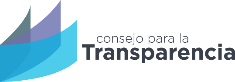 Este proyecto de ley propone establecer una nueva obligación para los sujetos obligados→ implementar la emisión de documentos en formato digital y con firma electrónica, y su publicación en dicho formato, prohibiendo para todos los efectos la dictación de actos en formato papel y su posterior digitalización. 

Sobre ello, el CPTL hace presente las siguientes consideraciones: 
Establecer una obligación de este tipo conlleva necesariamente tanto una adaptabilidad progresiva por los organismos, como un costo económico que pareciera no haber sido cuantificado en el proyecto.

Considerando que la propuesta irroga con alta probabilidad gasto fiscal, e incide en la administración financiera del Estado, se hace presente que puede constituir una materia de aquellas de iniciativa exclusiva del Presidente de la República, en conformidad con lo dispuesto en el inciso tercero del artículo 65 de la Constitución Política de la República.
C. Nuevas atribuciones para el Consejo para la Transparencia
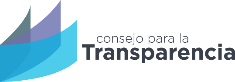 El proyecto de ley amplía las facultades del CPLT, a través de la modificación de:
Art. 7°: se impone una nueva obligación para el cumplimiento de deberes de Transparencia Activa→ publicar documentos del Estado en formato original digital, con firma electrónica, en su caso, prohibiendo la impresión del documento, firma manual y posterior digitalización.
Art. 8°: se otorga una nueva prerrogativa a las personas para reclamar ante el CPLT→ cuando la información no se presente en condiciones que garanticen su accesibilidad universal.

Se hace presente que las normas propuestas podrían resultar inadmisibles y adolecer de vicios de inconstitucionalidad, atendido lo dispuesto en el art. 65, inc. 4°, numeral 2 de la Constitución Política:
“Corresponderá, asimismo, al Presidente de la República la iniciativa exclusiva para: 2°.-  Crear nuevos servicios públicos o empleos rentados, sean fiscales, semifiscales, autónomos o de las empresas del Estado; suprimirlos y determinar sus funciones o atribuciones;” (énfasis agregado).
D.	Entrada en vigencia gradual de la Ley de Transformación Digital del Estado
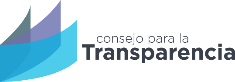 En opinión del CPLT, la propuesta en análisis podría contradecirse con la regulación contenida en la Ley N°21.180, de Transformación Digital del Estado (“LTD”), al no considerar el período de vacancia legal dispuesto para su implementación. 
La LTD modificó la Ley N°19.880, transformando en electrónico el procedimiento administrativo, deja con todo vigente la posibilidad de que, en circunstancias excepcionales, la Administración continúe trabajando con documentos físicos, los cuales posteriormente ordena digitalizar.
La entrada en vigencia de dichas modificaciones es gradual, según etapas, dependiendo del órgano de la Administración de Estado de que se trate, habiendo sido éstos agrupados según sus características, atendidas las diversas realidades humanas y económicas presentes en los distintos órganos. 
El proyecto de ley no considera un periodo de vacancia legal, que permita a los servicios públicos adecuarse a la normativa que se propone.
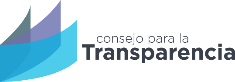 III. Propuestas normativas del CPLT, respecto a las modificaciones a la Ley de Transparencia
Propuesta de Perfeccionamiento Normativo N°1
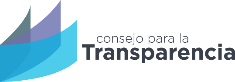 El Proyecto de Ley en análisis propone modificar una serie de artículos de la Ley Nº20.285.
Una correcta modificación al texto normativo debería remitir al artículo primero de la Ley de Transparencia, que es la disposición que aprueba la ley de transparencia de la función pública y de acceso a la información de la Administración del Estado, y el que considera los artículos 5º, 6º, 7º, 8º, 11 y 17, que se proponen modificar.
Propuesta de Perfeccionamiento Normativo N°2
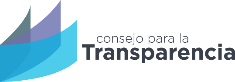 El Proyecto de Ley propone modificar el artículo 5º de la Ley de Transparencia, introduciendo un nuevo inciso tercero que indica “La transparencia de la función pública se ejercerá en formatos accesibles y con las tecnologías adecuadas a los diferentes tipos de discapacidad, facilitando el acceso a las personas con discapacidad, de manera oportuna y sin costo adicional.” (énfasis agregado).
El CPLT valora el establecer mecanismos que hagan accesible la información a toda la ciudadanía.
Se sugiere que se disponga que los formatos y tecnologías adecuadas para las personas con discapacidad, sean medios o mecanismos a través de los cuales se puede ejercer correctamente la transparencia de la función pública, incorporando para ello una frase que concretice dicha garantía.
Propuesta de Perfeccionamiento Normativo N°3
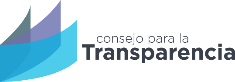 Modificaciones propuestas a los artículos 6º y 11 de la Ley de Transparencia: entre las modificaciones aprobadas por la Comisión de Gobierno Interior del Senado en el marco de la tramitación del proyecto que modifica la Ley N°20.285 (Boletín N°12.100-07), se cuentan las que se efectúan a estos dos artículos.
Respecto del artículo 6°, se aprobó eliminar el deber de los órganos de mantener un registro actualizado de los actos y documentos que han sido objeto de publicación en el Diario Oficial y aquellos que digan relación con las funciones, competencias y responsabilidades de los órganos de la Administración del Estado.
Si se convierte en ley lo aprobado por el Senado, no guardaría concordancia con lo propuesto por los Diputados en el proyecto de ley en análisis, por lo que se sugiere su eliminación.
Propuesta de Perfeccionamiento Normativo N°4
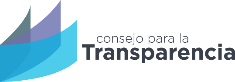 Se incorpora un nuevo literal l) al artículo 11 de la Ley de Transparencia sobre Principio de accesibilidad universal.
Sin embargo, el Proyecto de Ley que modifica la Ley de Transparencia (Boletín N°12.100-07) también propone incorporar un nuevo literal l), referido al Principio de lenguaje claro, conforme al cual “en la generación, publicación y entrega de la información los órganos del Estado deberán utilizar un lenguaje claro y comprensible para toda persona”.
El Consejo para la Transparencia propuso modificar ese artículo: “Principio de lenguaje claro, conforme al cual en la generación, publicación y entrega de la información los órganos del Estado deberán utilizar un lenguaje claro y comprensible para toda persona, garantizando asimismo su accesibilidad”.
Propuesta de Perfeccionamiento Normativo N°5
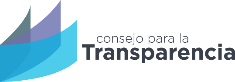 El Proyecto de Ley propone incorporar, en el art. 7° de la Ley de Transparencia, una nueva obligación consistente en que los documentos del Estado sean publicados en su formato original digital, con firma electrónica, en su caso, prohibiendo la impresión del documento, firma manual y posterior digitalización. Lo anterior con el fin de asegurar la accesibilidad universal. 
Asegurar la accesibilidad universal puede conseguirse a través de otros mecanismos y no mediante la prohibición de otros medios a través de los cuales digitalizar dicha información.
La prohibición de otras formas de publicar la información puede traer aparejado un entorpecimiento del acceso de esta a toda la ciudanía, a través del establecimiento de un único mecanismo.
Esta obligación conlleva necesariamente una adaptabilidad progresiva por los organismos, como un costo económico que no ha sido cuantificado en el proyecto. Atendido que se trata de una moción, lo propuesto puede constituir una infracción al art. 65, inc. 3° de la CPR, por tratarse de una materia de iniciativa exclusiva del Presidente de la República.
Propuesta de Perfeccionamiento Normativo
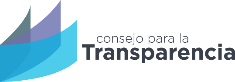 Modificación al artículo 8° de la Ley de Transparencia: nueva causal para presentar el reclamo por infracciones a la TA:
La incorporación de dicho inciso constituye una ampliación de las facultades y atribuciones encomendadas al CPLT: literal a) del artículo 33 de la Ley de Transparencia, referida a “Fiscalizar el cumplimiento de las disposiciones de esta ley y aplicar las sanciones en caso de infracción a ellas”.
Dicha materia queda circunscrita en la iniciativa exclusiva del Presidente de la República, en virtud de lo dispuesto en el artículo 65, inciso cuarto, N°2 de la Constitución Política de la República.
[Speaker Notes: en condiciones que garanticen su accesibilidad universal, impidiendo o dificultando su acceso al reclamante]
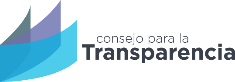 IV. Propuesta normativa del CPLT, relativa a las modificaciones a la Ley N°19.880
Propuesta de Perfeccionamiento Normativo N°6
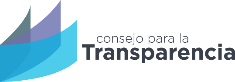 Modificación del artículo 5° de la Ley N°19.880: 
Dicha norma fue modificada por la Ley N°21.880 sobre Tramitación Digital del Estado, quedando su implementación determinada por el DFL N°1 de 2020, del Ministerio Secretaría General de la Presidencia.
La Fase 4, referida a la aplicación de lo dispuesto en el artículo 5° de la Ley N°19.880 –entre otras normas- comenzará a ser implementada a partir del 2026 para todos los grupos definidos en el DFL N°1 mencionado. 
Dicha circunstancia debe ser considerada para efectos de la correcta implementación de las modificaciones que este Proyecto de Ley pretende incorporar.
[Speaker Notes: en condiciones que garanticen su accesibilidad universal, impidiendo o dificultando su acceso al reclamante]
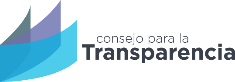 Muchas gracias